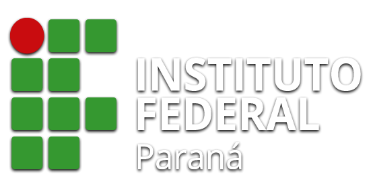 Sistema de Gerenciamento da Assistência Estudantil - SiGAE
Módulo:
AVALIAÇÃO DO PROGRAMA DE 
BOLSA e/ou AUXÍLIO – PELO BOLSISTA
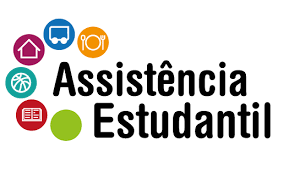 1
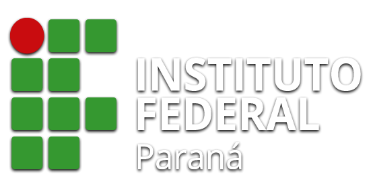 SiGAE
Sumário
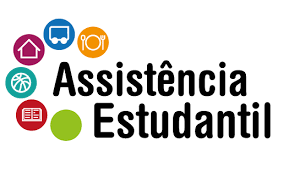 2
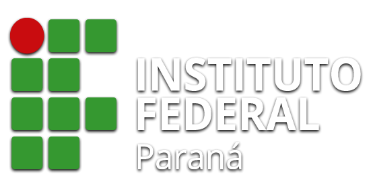 SiGAE
Informações inicias
O questionário possui 9 perguntas.

Quando realizar a avaliação? Após completar 03 (três) meses da data que seu termo de compromisso foi emitido, já será possível realizar a avaliação. Para auxiliar, o sistema vai enviar um lembrete para seu e-mail, e também, nas notificações do sistema, em até 02 (dois) dias antes de iniciar o prazo para registro da avaliação. Consulte o seu e-mail com regularidade, ou acesse com frequência o SiGAE.

Quantos dias a avaliação fica disponível? A avaliação ficará disponível durante 05 (cinco) dias para que você registre a avaliação.

Quem deve realizar a avaliação? Todos os bolsistas ativos no programa.
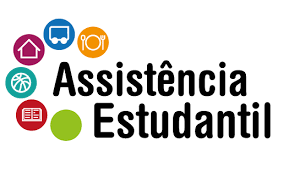 3
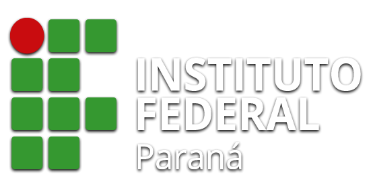 SiGAE
Acessando o sistema
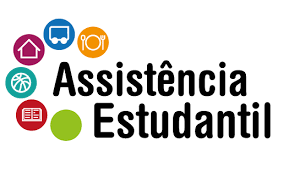 4
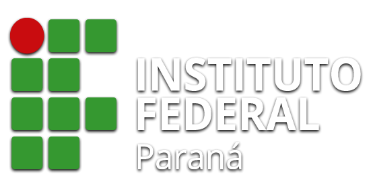 SiGAE | Login no sistema
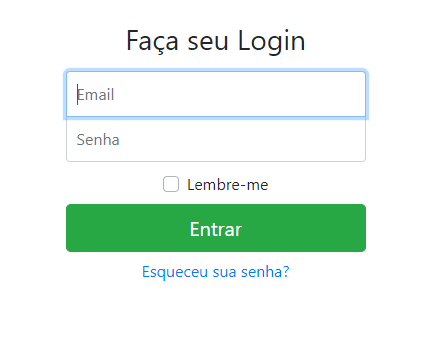 Acesse o link:
https://sigae.ifpr.edu.br/login
(a)
(b)
Insira o e-mail que você cadastrou – no campo (a)
Informe a senha que você criou – no campo (b)
Clique em ‘Entrar’ – no campo (c) - para acesso ao ambiente do sistema
(c)
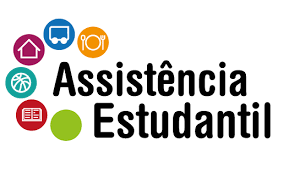 5
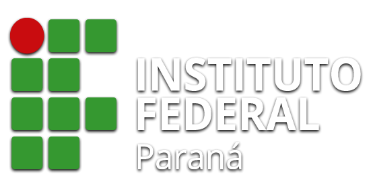 SiGAE
Interação no SiGAE
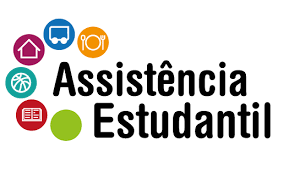 6
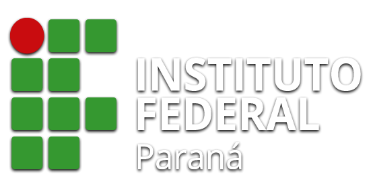 SiGAE | Interação
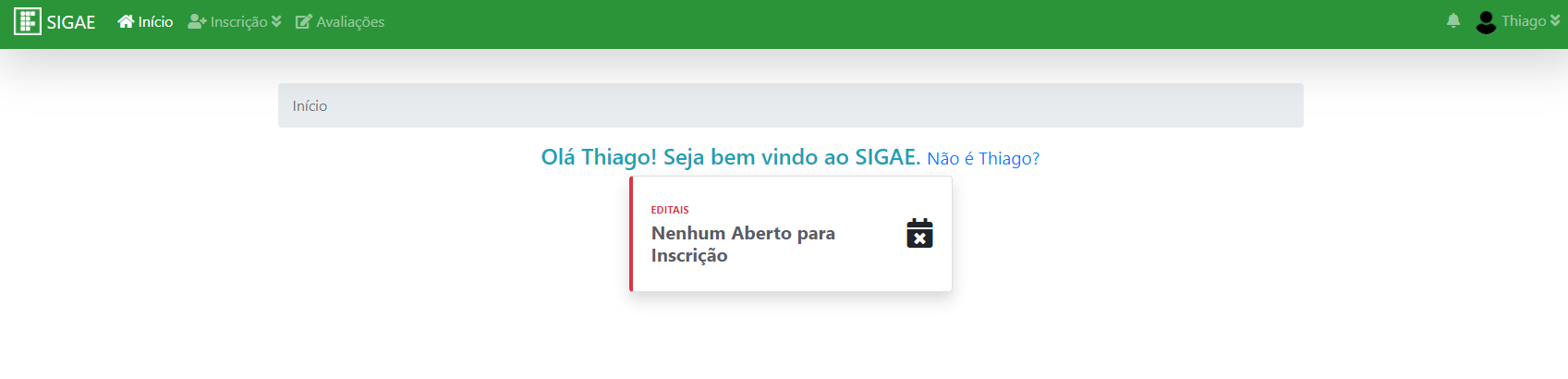 (d)
(d) Será exibida esta tela inicial
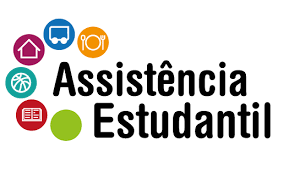 7
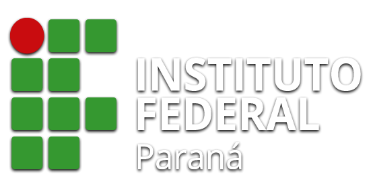 SiGAE | Interação
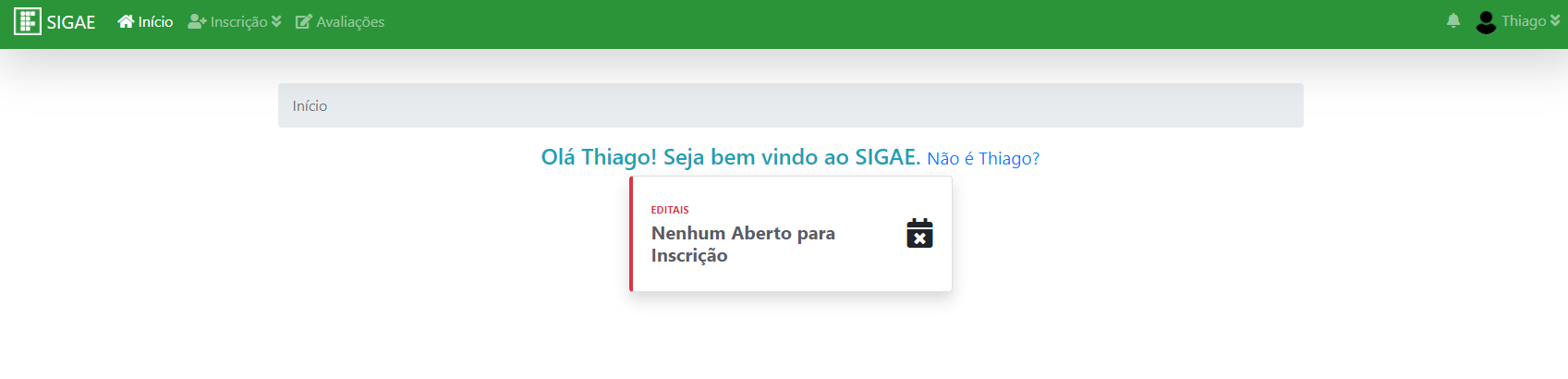 (e)
(e) Clique no menu Avaliações, na barra de ferramentas do sistema
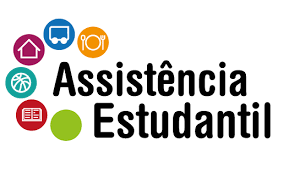 8
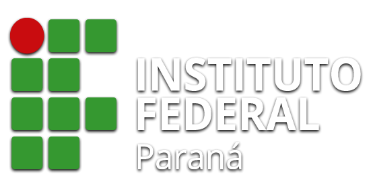 SiGAE
Visualizando avaliações abertas
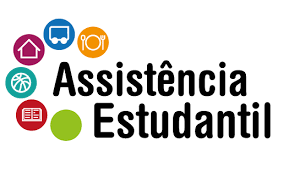 9
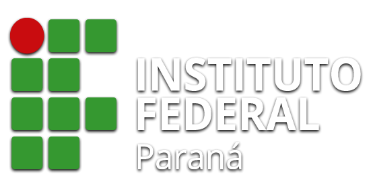 SiGAE |Avaliações abertas
(f) São mostrados todo/s o/s programa/s que você está vinculado, e qual avaliação corresponde, se primeira, segunda, etc.

(g) São mostrados os ‘status’ das avaliações do/s programa/s que você está vinculado, e os prazos de início e término para registro da avaliação.

(h) São mostrados os ícones para ações em relação à/s avaliação/ões a ser/em feita/s.
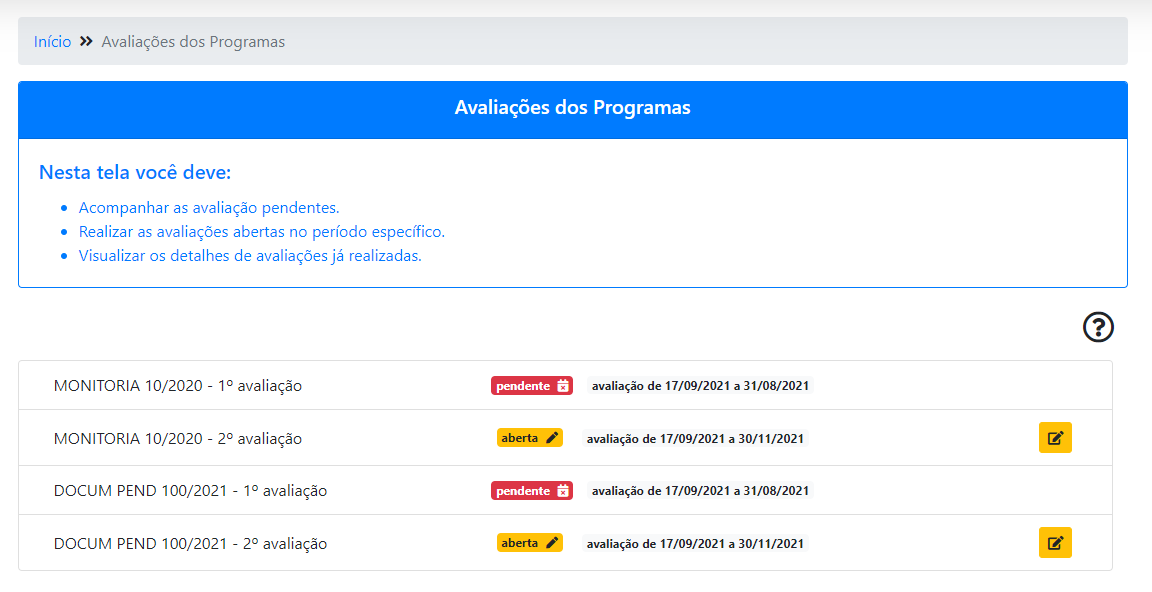 (f)
(g)
(h)
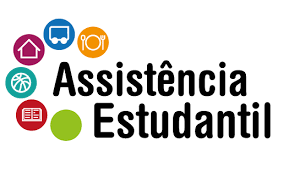 10
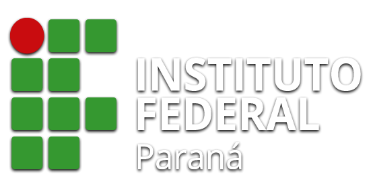 SiGAE | Interação
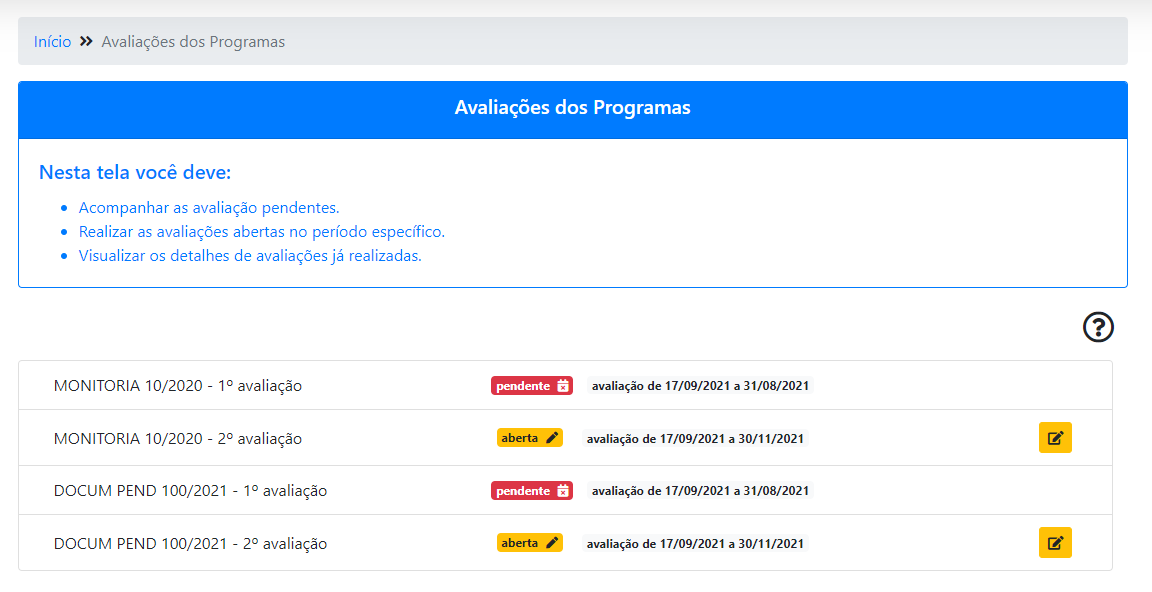 Observe que, caso você perca o prazo para registrar a avaliação, o ‘ícone’        desaparecerá, e não será mais possível realizá-la.

Neste caso, o sistema informa que a avalição não registrada está ‘pendente’

Caso a avaliação esteja no prazo para registro, o status aparecerá ‘aberta’ 

Para realizar o registro da avaliação, clique em
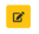 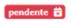 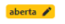 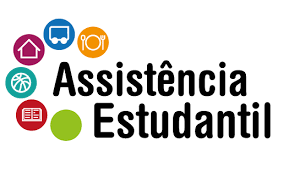 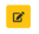 11
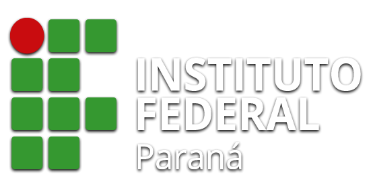 SiGAE
Iniciando avaliação
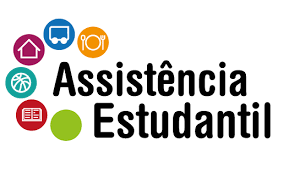 12
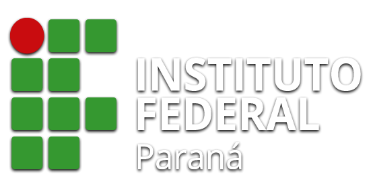 SiGAE | Iniciando avaliação
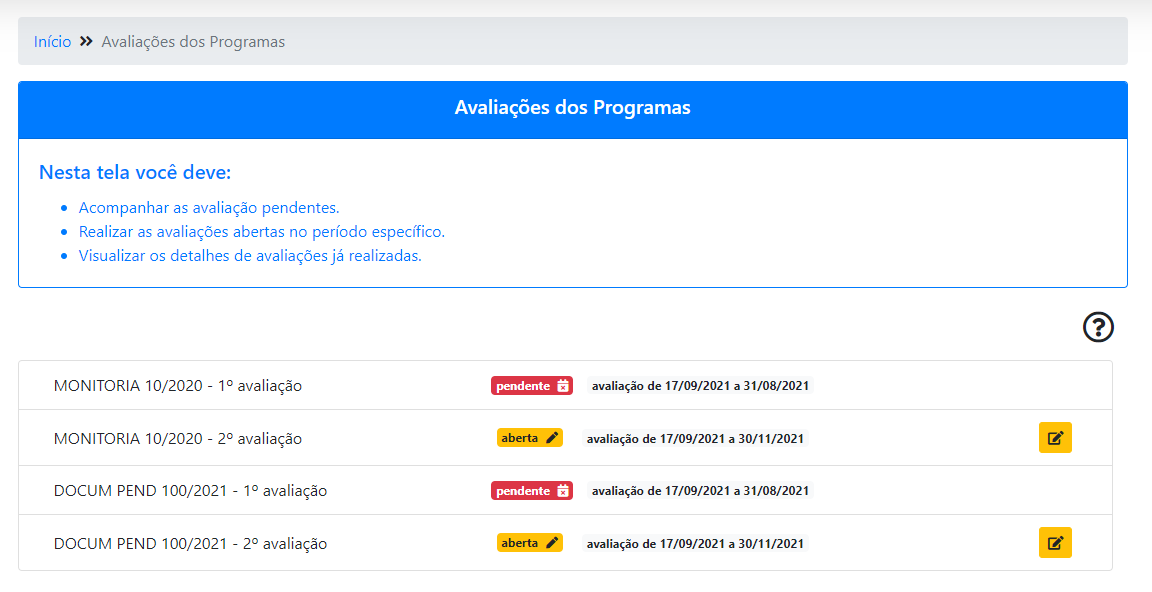 (i)
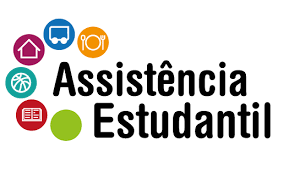 Clique no ícone         (i), correspondente ao programa, para iniciar a avaliação
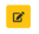 13
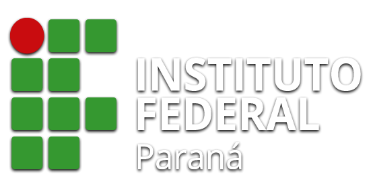 SiGAE
Registrando avaliação
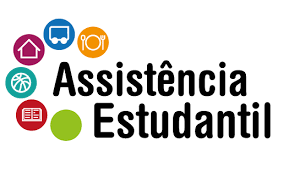 14
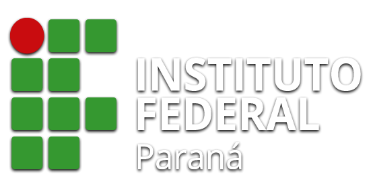 SiGAE | Registrando avaliação
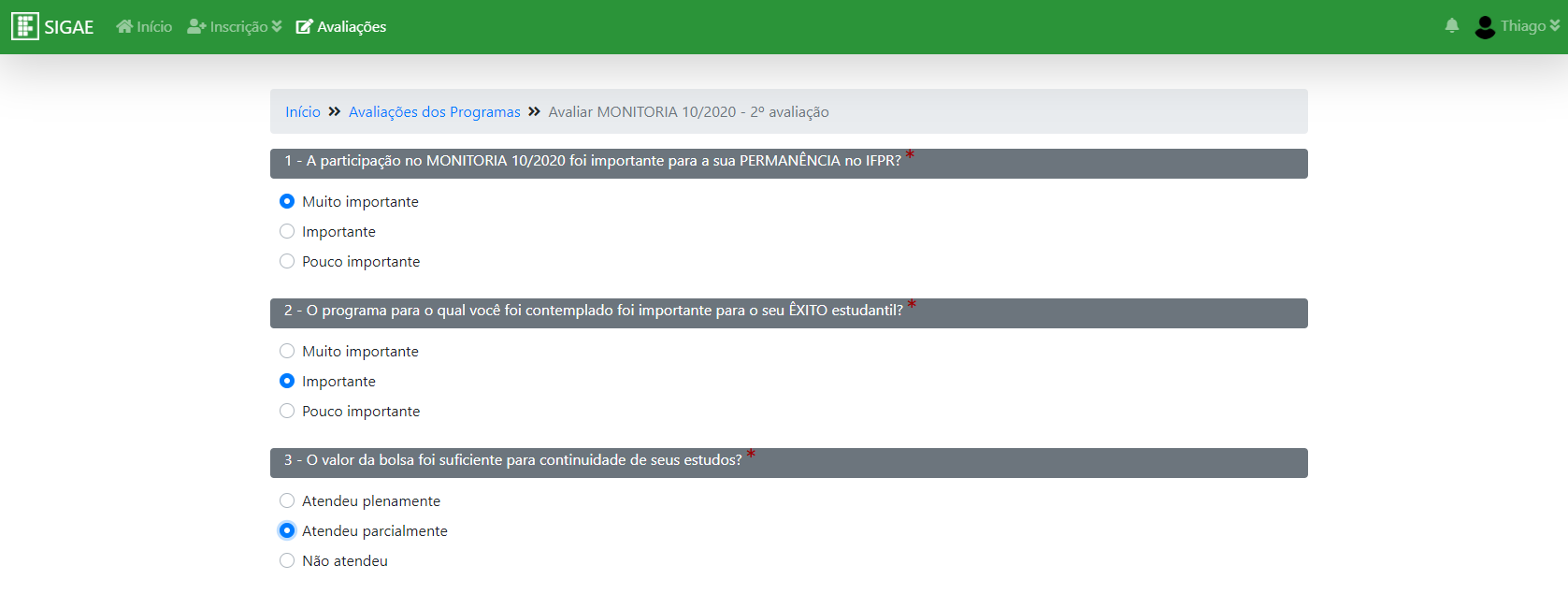 Será mostrado o formulário com 9 questões, para que sejam respondidas.

As questões de 1 a 8 são obrigatórias


> Das questões 1 a 5, e a 7 são de múltipla escolha, cabendo apenas uma das opções.
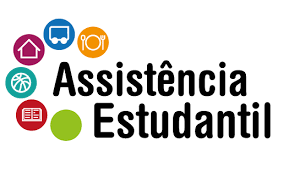 15
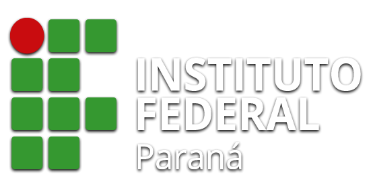 SiGAE | Registrando avaliação
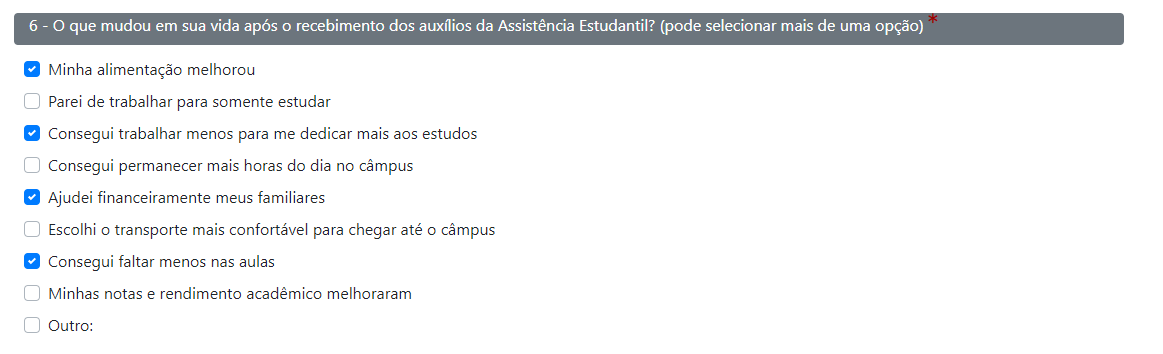 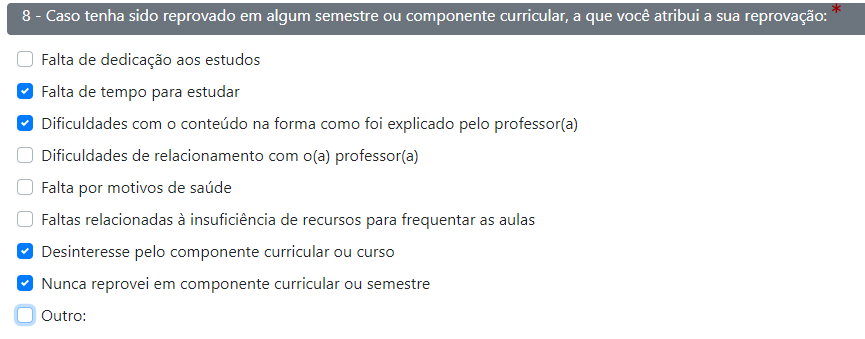 Nas questões 6 e 8 é possível marcar mais de uma opção.
Caso você selecione a opção ‘outro’, o sistema apresentará um campo (j), para que sejam inseridas suas informações.
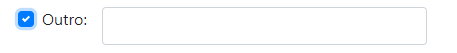 (j)
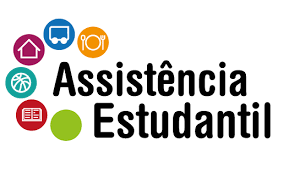 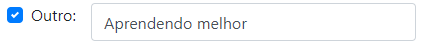 16
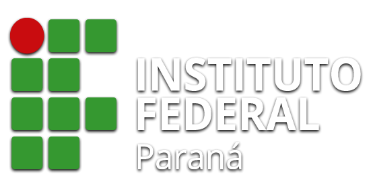 SiGAE | Registrando avaliação
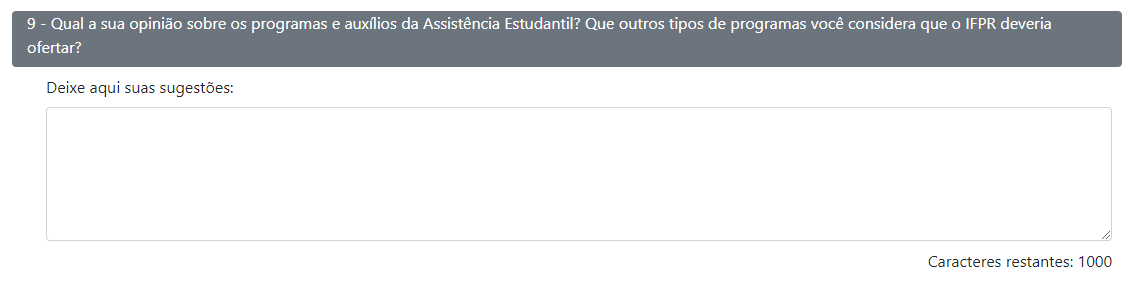 (k)
A questão 9 é discursiva, e não obrigatória.
Utilize o campo (k) para discorrer sua opinião. Respeite o limite de 1000 caracteres.

Seja objetivo!
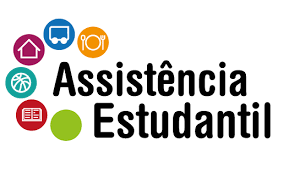 17
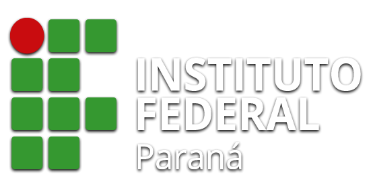 SiGAE | Registrando avaliação
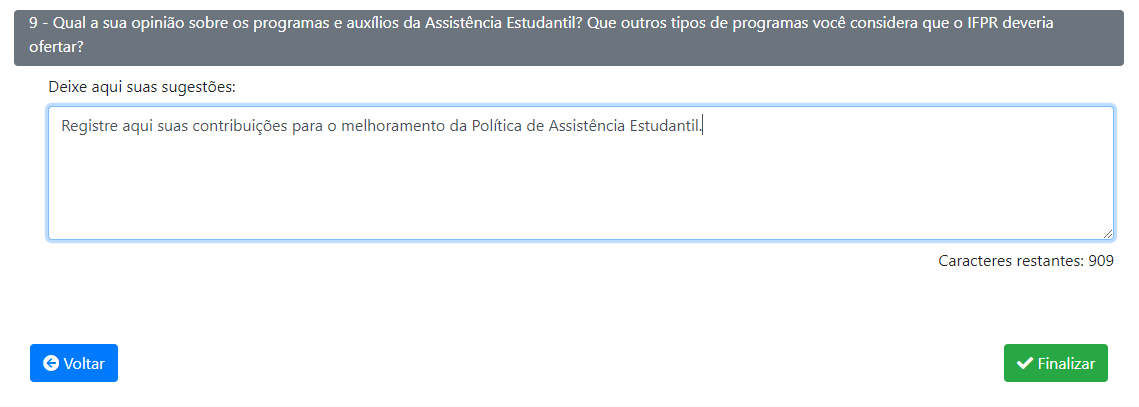 (l)
(m)
Após realizar a avaliação, clique em ‘finalizar’ – botão (m).

Sempre que precisar ‘voltar’ para conferir ou alterar a sua avaliação, utilize o ícone ‘voltar’ (l). 
Nunca utilize o botão voltar do navegador enquanto estiver usando o SiGAE.
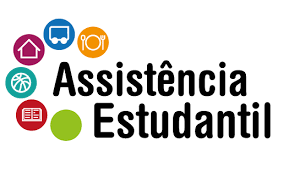 18
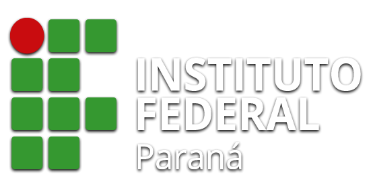 SiGAE | Registrando avaliação
(A)
Ao clicar em ‘finalizar’, o sistema exibirá uma mensagem (A), de modo que você confirme a ação.

Se estiver tudo certo, clique em ‘finalizar’ – (n).

Após finalizar, não será mais possível realizar nenhuma alteração.

Se precisar conferir alguma informação, clique em ‘cancelar’ (o). E não esqueça de refazer o processo e registrar sua avaliação antes de o prazo encerrar.
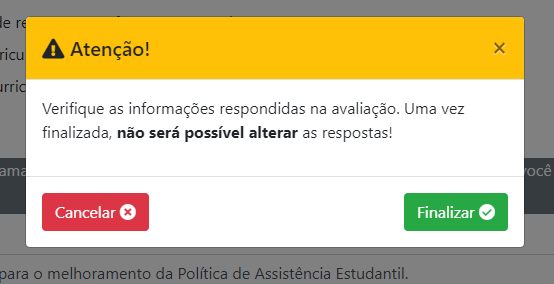 (n)
(o)
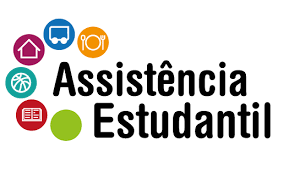 19
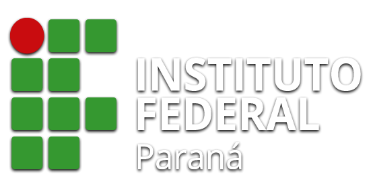 SiGAE | Registrando avaliação
Se você deixar uma questão sem resposta, e finalizar a avaliação, o sistema não computará, e serão exibidos em ‘vermelho’ (B) as questões sem resposta.

Responda as questões, e finalize o registro.
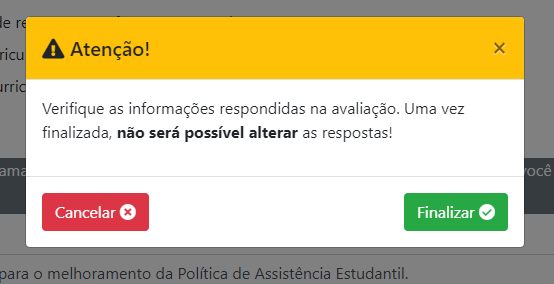 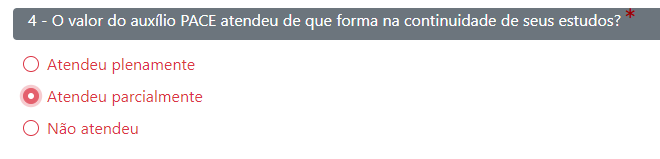 (o)
(n)
(B)
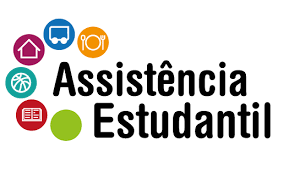 20
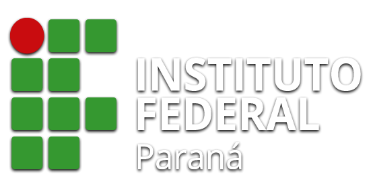 SiGAE
Sucesso na avaliação
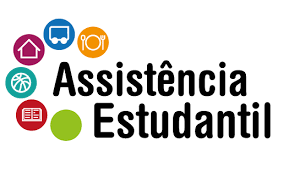 21
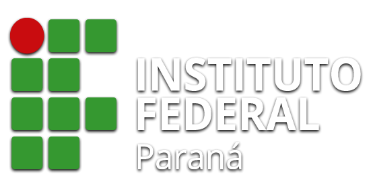 SiGAE | Sucesso na avaliação
(C)
Uma mensagem de sucesso (C) será exibida, no centro superior da tela.
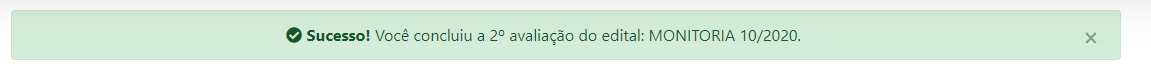 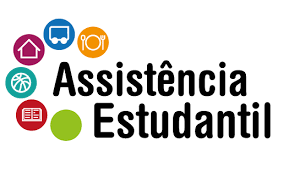 22
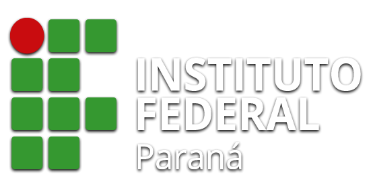 SiGAE | Sucesso na avaliação
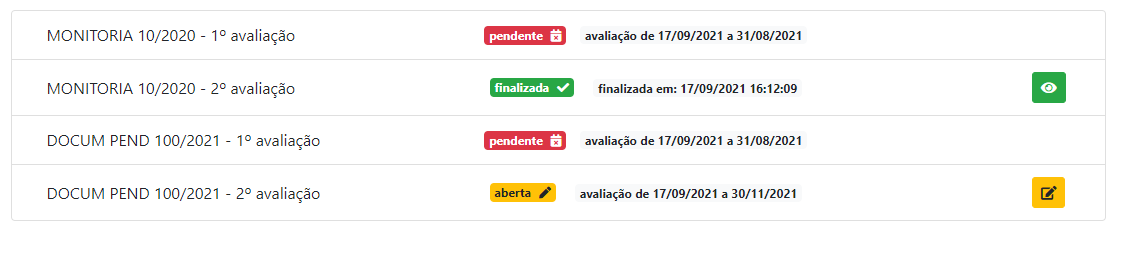 (q)
(p)
Na tela principal de avaliações será mostrado o ‘status’ da avaliação realizada – como ‘finalizada’ (p).

E um ícone ‘olho’ (q), que permite a visualização do registro de sua avaliação.
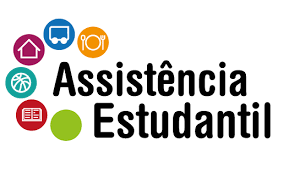 23
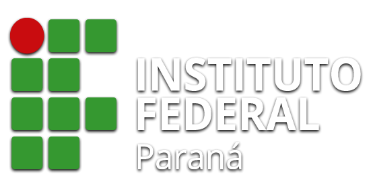 SiGAE
Visualizando a avaliação
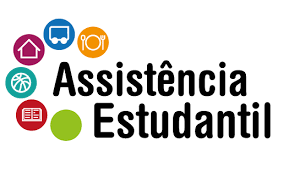 24
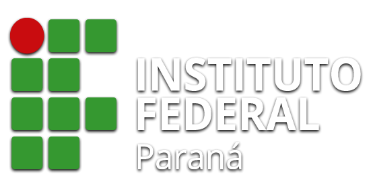 SiGAE | Visualizando avaliação
Ao clicar no ícone (q), mostrado no slide anterior, será exibida a avaliação, com as marcações registradas por você.
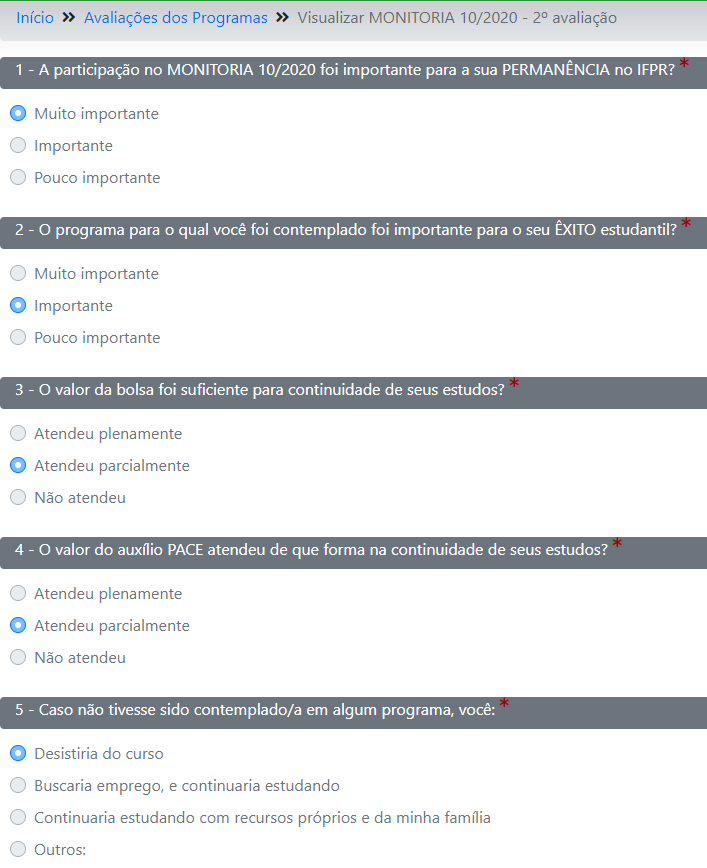 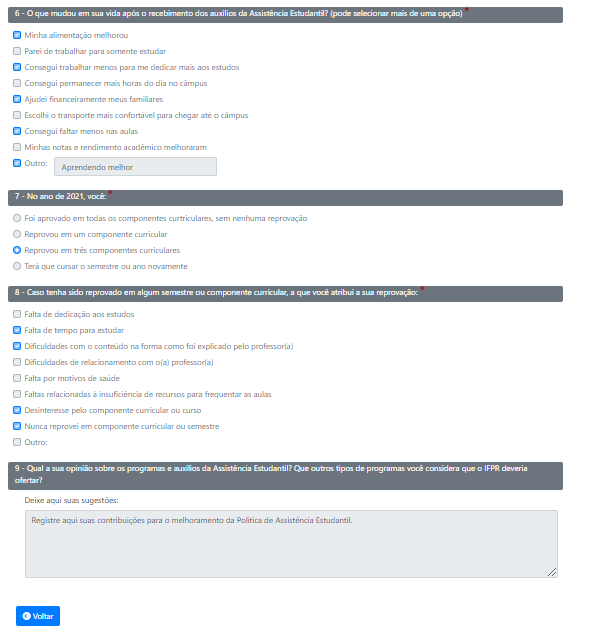 Não é possível realizar quaisquer alterações nesta tela.

Clique em (r) para voltar à tela anterior do sistema, e verificar se há mais avaliações a serem realizadas.
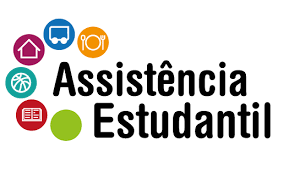 25
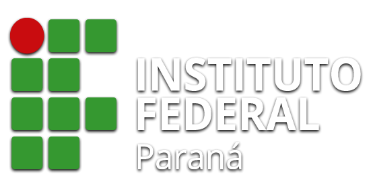 SiGAE
Mensagem Final
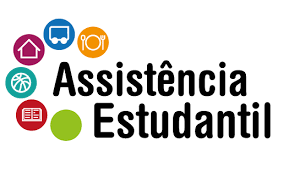 26
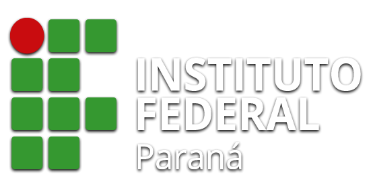 SiGAE | Mensagem Final
Aproveite para realizar o registro de sua avaliação, este espaço é importantíssimo para que suas sugestões possam ajudar o IFPR a fazer uma Política de Assistência Estudantil cada vez melhor para você e seus colegas.
São a partir desses indicadores que a política e programas serão aperfeiçoados.

Contamos com a sua colaboração!!
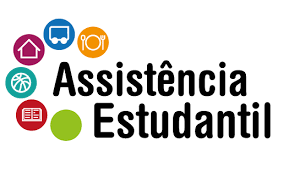 27
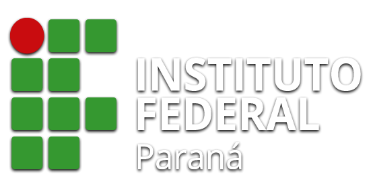 AGRADECEMOS!

COORDENADORIA DE 
ASSISTÊNCIA ESTUDANTIL

setembro/2021
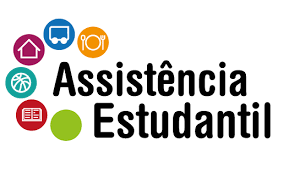 Material elaborado pela CAES/DAES
28